Result GS under AERGS or ANAGS combo codes
In GUI Sunquest
Two new culture test codes are built by combining the result entries of the Gram stain (direct exam) with the culture.
The reasons are to:
	- Eliminate multiple accession numbers and decrease 		errors
	- Improve Gram stain and culture result correlation
	- Increase client satisfaction by eliminating ordering steps in St. 	Vincent Quest and Community Epic order entries

AERGS = Aerobic culture with Gram stain
ANAGS = Aerobic/Anaerobic culture with Gram stain
Step 1: To perform STAT Gram stain for one of the combo codes, select test code “AERGS” or “ANAGS”.
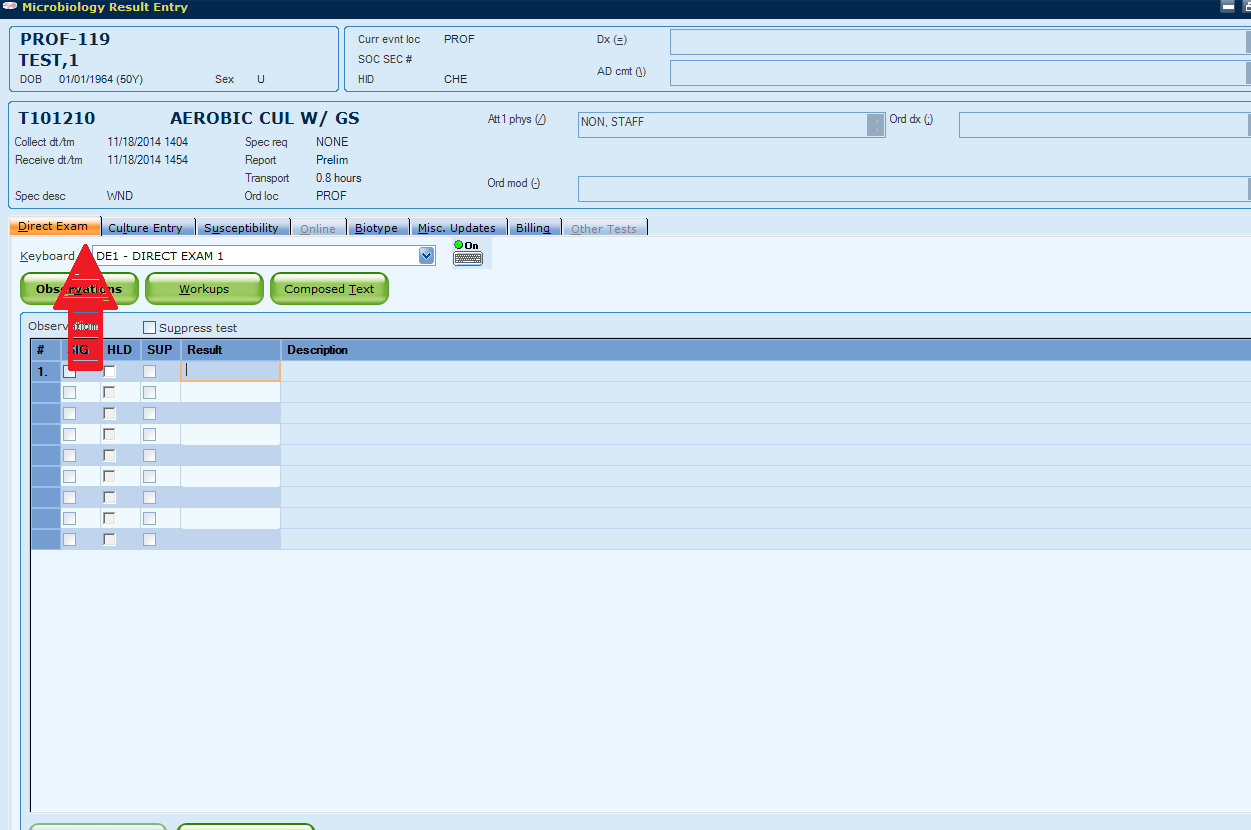 Step 2: 
GUI Sunquest will bring you to the “Direct Exam” tab.
Step 3: 
Enter Gram stain result under Direct Exam tab.
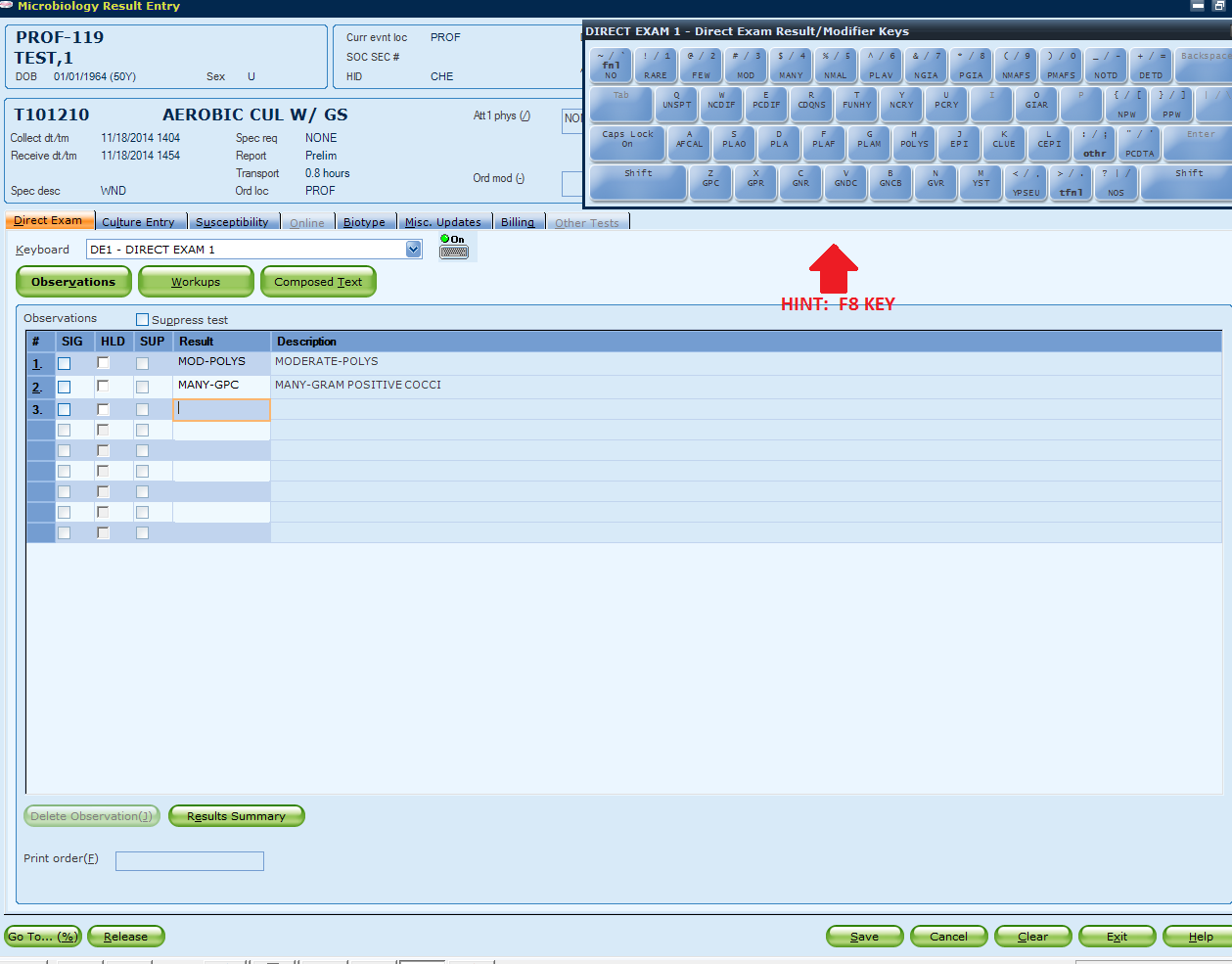 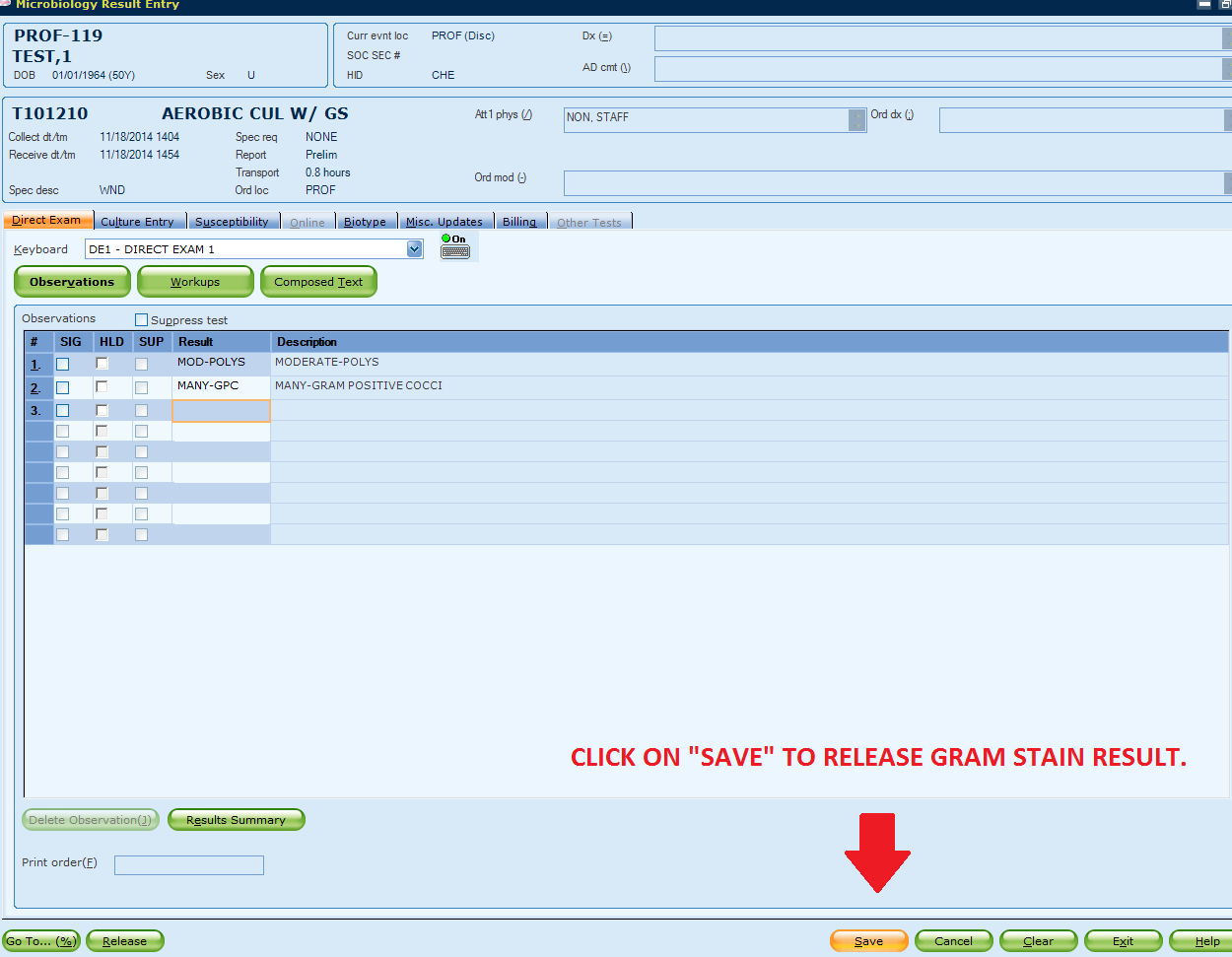 Step 4: 
Once all Gram observations are entered under the Direct Exam tab, click  “Save” to release Gram stain result.
Notes:
If a specimen has an AERGS or ANAGS with additional GS, please credit the individual GS as a duplicate request (DUPL).

GS, AERC, and ANAC are still available for individual orders.  For a legit individual GS order (order with AERC and/or ANAC), please follow our current practice in the Gram stain procedure to result and finalize the Gram stain.

The Gram stain procedure will be updated soon.